FROM PAGE 59 ..
Normal Skin Structure
Prof Khitam Al-Refu
Muta University
The skin is the largest organ of the body, accounting for about 15% of the total adult body weight.
The skin is continuous, with the mucous membranes lining the body’s surface.
The integumentary system is formed by the skin and its derivative structures.
The skin is composed of three layers: the epidermis, the dermis, and subcutaneous tissue.
The outermost level, the epidermis, consists of a specific constellation of cells known as keratinocytes, which function to synthesize keratin, a long, threadlike protein with a protective role.
 The middle layer, the dermis, is fundamentally made up of the fibrillar structural protein known as collagen. 
The dermis lies on the subcutaneous tissue, or panniculus, which contains small lobes of fat cells known as lipocytes.
The thickness of these layers varies considerably, depending on the geographic location on the anatomy of the body. 
The eyelid, for example, has the thinnest layer of the epidermis, measuring less than 0.1 mm, whereas the palms and soles of the feet have the thickest epidermal layer, measuring approximately 1.5 mm.
 The dermis is thickest on the back, where it is 30–40 times as thick as the overlying epidermis.
The epidermis
Epidermis
The epidermis is a stratified, squamous epithelium layer that is composed primarily of two types of cells: keratinocytes and dendritic cells. 
The keratinocytes differ from the “clear” dendritic cells by possessing intercellular bridges and ample amounts of stainable cytoplasm.
The epidermis harbors a number of other cell populations, such as melanocytes, Langerhans cells, and Merkel cells, but the keratinocyte cell type comprises the majority of the cells by far.
The Epidermis
The epidermis commonly is divided into four layers according to keratinocyte morphology and position as they differentiate into horny cells, including the basal cell layer (stratum germinativum), the squamous cell layer (stratum spinosum), the granular cell layer (stratum granulosum), and the cornified or horny cell layer (stratum corneum).
The lower three layers that constitute the living, nucleated cells of the epidermis are sometimes referred to as the stratum malpighii and rete malpighii.
The Epidermis
The epidermis is a continually renewing layer and gives rise to derivative structures, such as pilosebaceous apparatuses, nails, and sweat glands. 
The basal cells of the epidermis undergo proliferation cycles that provide for the renewal of the outer epidermis. 
The epidermis is a dynamic tissue in which cells are constantly in unsynchronized motion, as differing individual cell populations pass not only one another but also melanocytes and Langerhans cells as they move toward the surface of the skin.
keratinocytes
Keratinocytes
At least 80% of cells in the epidermis are the ectodermally derived keratinocytes. 
The differentiation process that occurs as the cells migrate from the basal layer to the surface of the skin results in keratinization, a process in which the keratinocyte first passes through a synthetic and then a degradative phase.
In the synthetic phase, the cell builds up a cytoplasmic supply of keratin, a fibrous intermediate filament arranged in an alpha-helical coil pattern that serves as part of the cell’s cytoskeleton. 
Bundles of these keratin filaments converge on and terminate at the plasma membrane forming the intercellular attachment plates known as desmosomes.
 During the degradative phase of keratinization, cellular organelles are lost, the contents of the cell are consolidated into a mixture of filaments and amorphous cell envelopes, and the cell finally is known as a horny cell or corneocyte. 
The process of maturation resulting in cell death is known as terminal differentiation.
Basal Layer
The basal layer, also known as the stratum germinativum, contains column-shaped keratinocytes that attach to the basement membrane zone with their long axis perpendicular to the dermis. 
These basal cells form a single layer and adhere to one another as well as to more superficial squamous cells through desmosomal junctions.
Other distinguishing features of the basal cells are their dark-staining oval or elongated nuclei and the presence of melanin pigment transferred from adjoining melanocytes.
Cell transit time
Migration of a basal cell from the basal layer to the cornified layer in humans takes at least 14 days, and the transit through the cornified layer to the outermost epidermis requires another 14 days
Squamous Cell Layer
Overlying the basal cell layer is a layer of the epidermis that is 5–10 cells thick and known as the squamous cell layer.
The squamous layer is composed of a variety of cells that differ in shape, structure, and subcellular properties depending on their location. Suprabasal spinous cells, for example, are polyhedral in shape and have a rounded nucleus, whereas cells of the upper spinous layers are generally larger in size, become flatter as they are pushed toward the surface of the skin, and contain lamellar granules .
Lamellar granules are membrane-bound organelles containing glycoproteins, glycolipids, phospholipids, free sterols, and a number of acid hydrolases, including lipases, proteases, acid phosphatases, and glycosidases.
Intercellular spaces between spinous cells are bridged by abundant desmosomes that promote mechanical coupling between cells of the epidermis and provide resistance to physical stresses.
The desmosomes
Granular Layer
The most superficial layer of the epidermis containing living cells, the granular layer or stratum granulosum, is composed of flattened cells holding abundant keratohyaline granules in their cytoplasm. These cells are responsible for further synthesis and modification of proteins involved in keratinization.
The granular layer varies in thickness in proportion to that of the overlying horny cell layer. For example, under thin cornified layer areas, the granular layer may be only 1–3 cell layers in thickness, whereas under the palms of the hands and soles of the feet the granular layer may be 10 times this thickness
A very thin or absent granular layer can lead to extensive parakeratosis in which the nuclei of keratinocytes persist as the cells move into the stratum corneum, resulting in psoriasis
The keratohyaline granules
The keratohyaline granules are deeply basophilic and irregular in shape and size, and they are necessary in the formation of both the interfibrillary matrix that holds keratin filaments together and the inner lining of the horny cells. 
Enzymatic action of the keratohyaline granules results in the production of “soft” keratin in the epidermis by providing periodic cutting of keratin filaments. 
In contrast, the hair and nails do not contain keratohyaline granules, and the tonofibril filaments traversing the cell cytoplasm will harden because of the incorporation of disulfide bonds, producing “hard” keratin in those structures.
The keratohyaline granules
Cornified Layer
Horny cells (corneocytes) of the cornified layer provide mechanical protection to the underlying epidermis and a barrier to prevent water loss and invasion by foreign substances.
Desmosomes undergo proteolytic degradation as the cells progress outward, contributing to the shedding of corneocytes during desquamation
The Dermal-Epidermal Junction
The interface between the epidermis and dermis is formed by a porous basement membrane zone that allows the exchange of cells and fluid and holds the two layers together.
Basal keratinocytes are the most important components of structures of the dermal-epidermal junction; dermal fibroblasts are also involved but to a lesser extent.
The Dermal-Epidermal Junction
Epidermal Appendages
The skin adnexa are a grouping of ectodermally derived appendages, including eccrine and apocrine glands, ducts, and pilosebaceous units that originate as down growths from the epidermis during development. 
After injury, all adnexal structures are capable of re-epithelialization via the migration of keratinocytes from adnexal epithelium to the surface of the epidermis. 
Because areas such as the face and scalp contain a large quantity of pilosebaceous units, re-epithelialization occurs more rapidly after injury in these areas than in areas with fewer adnexal structures, such as the back.
Eccrine Glands
Eccrine Sweat Glands
Eccrine sweat glands are involved in the regulation of heat and are most abundant on the soles of the feet and least plentiful on the back.
The sweat glands originate as a band of epithelial cells growing downward from the epidermal ridge.
This tubular, or ductal, structure is modified during development to generate the three composite parts of the eccrine sweat unit, which are the intraepidermal spiral duct, the straight dermal portion, and the coiled secretory duct.
Eccrine Sweat Glands
The spiral duct opens onto the skin surface and is composed of dermal duct cells that have migrated upward. 
Cells undergo cornification within the duct, and the corneocytes produced ultimately will become part of the cornified layer. 
The straight dermal segment connects the superficial spiral duct to the inner secretory portion of the gland
Apocrine Sweat Glands
Whereas eccrine glands are primarily involved in thermal regulation, apocrine glands are involved in scent release.
Apocrine sweat glands in humans are confined mainly to the regions of the axillae and perineum, and unlike eccrine and apoeccrine glands, they do not open directly tothe skin surface. Instead, the intraepithelial duct opens into pilosebaceous follicles, entering in the infundibulum above the sebaceous duct.
The basal secretory coil of apocrine glands, which is normally located entirely in subcutaneous fat, differs from that of eccrine glands in that it is composed exclusively of secretory cells; no ductal cells are present.
Apocrine Sweat Glands
Apocrine sweat glands develop their secretory portions and become active just before puberty, a response induced presumably by hormonal signals. 
The proteinaceous, viscous secretion has distinct odor and can function as a territorial marker, warning signal, and sexual attractant, but its sexual functions may now be vestigial in humans. 
Difficulties in acquiring pure samples of apocrine sweat have made it impossible to determine the exact chemical composition of the secretion
Hair Follicles
Hair is made of a tough protein called keratin. A hair follicle anchors each hair into the skin. The hair bulb forms the base of the hair follicle. In the hair bulb, living cells divide and grow to build the hair shaft. Blood vessels nourish the cells in the hair bulb, and deliver hormones that modify hair growth and structure at different times of life.
Hair grows at different rates in different people; the average rate is around one-half inch per month. Hair color is created by pigment cells producing melanin in the hair follicle. With aging, pigment cells die, and hair turns gray.
Hair growth occurs in cycles consisting of three phases:
Anagen (growth phase): Most hair is growing at any given time. Each hair spends several years in this phase.
Catagen (transitional phase): Over a few weeks, hair growth slows and the hair follicle shrinks.
Telogen (resting phase): Over months, hair growth stops and the old hair detaches from the hair follicle. A new hair begins the growth phase, pushing the old hair out.
Hair cycle
Nearly whole body surface is coated with the hairs except a few areas like palms, soles and mucosal regions of lips and external genitalia. Most of these are tiny, colorless vellus hairs. The ones located in several areas like scalp, eyebrows and eyelashes are thicker, longer and pigmented and are called terminal hairs. Humans have approximately 5 million hair follicles and 100,000 of them are located on the scalp.
Types of hair
Basically terminal hairs are found on scalp, eyebrows and eyelashes at birth while the rest of the body is covered with vellus hairs. In puberty, some vellus hairs (i.e. beard, trunk, axilla and genital area) by the influence of androgens differentiate to terminal hairs, which are long (>2 cm), thick (>60 μm), pigmented and medullated. The bulb of the terminal hairs is located in the subcutaneous fat; however, the bulb of vellus hairs is in the reticular dermis. Vellus hairs are thin (<30 μm), short (<2 mm) and mostly nonmedullated.
Hair is consisted of two distinct structures: follicle—the living part located under the skin and hair shaft—fully keratinized nonliving part above the skin surface. The arrector pili muscle, takes place between the hair bulge area and dermoepidermal junction. Above the insertion of the arrector pili muscle, sebaceous glands and, in some certain regions, apocrine glands are opened into the follicle.
Hair shaft is consisted of three layers: cuticle, cortex and in certain cases medulla. Flat and square-shaped cuticle cells are adhered tightly to the cortex cells proximally. Peripheric movements of cuticle cells make the direction of the distal free edge upward and cause extensive overlapping. These imbrications are crucial. By interlocking with the cuticle cells of inner root sheath, they contribute to the follicular anchorage of the growing hair. These imbricated surfaces also facilitate removal of dirt and desquamated cells from the scalp. Cuticle has also important protective properties and barrier functions against physical and chemical insults
Hair Structure
Sebaceous Glands
Sebaceous glands are found in greatest number on the face and scalp but are present on nearly all other locations of the body with the exception of the tarsal plate of the eyelids, the buccal mucosa and vermilion borders of the lip, the prepuce and mucosa lateral to the penile frenulum, the labia minora, and the female areola.
Cells of the sebaceous glands contain abundant lipid droplets known as sebum in their cytoplasm and are arranged into lobules off the upper segment of the hair follicle. 
Basaloid germinative cells surrounding the lobule give rise to the lipid-filled cells, which are then expelled into the infundibular segment of the hair follicle via the sebaceous duct. 
The sebaceous glands are thought to be evolutionarily important in providing a secondary lubrication during the passage through the birth canal. 
This extra lubrication covers the surfaces that come in direct contact with the birth canal including the vertex, anterior scalp over the forehead and nose to the lower jaw line, and the shoulders, chest, and upper aspect of arms posteriorly.
Sebaceous Glands
Nails
Fingernails provide protection to the fingertips, enhance sensation, and allow small objects to be grasped. The underlying nail bed is part of the nail matrix containing blood vessels, nerves, and melanocytes and has parallel rete ridges. The nail plate is formed from matrix keratinocytes.
Fingernails grow at an average rate of 0.1 mm per day, two to three times faster than the rate of toenail growth. Because of the slow growth rate, toenails can provide information about toxic exposure or disease from many months in the past .
The Dermis
The dermis is an integrated system of fibrous, filamentous, and amorphous connective tissue that accommodates stimulus-induced entry by nerve and vascular networks, epidermally derived appendages, fibroblasts, macrophages, and mast cells. 
Other blood-borne cells, including lymphocytes, plasma cells, and other leukocytes, enter the dermis in response to various stimuli as well.
The dermis
The dermis comprises the bulk of the skin and provides its pliability, elasticity, and tensile strength.
 It protects the body from mechanical injury, binds water, aids in thermal regulation, and includes receptors of sensory stimuli. 
The dermis interacts with the epidermis in maintaining the properties of both tissues. 
The two regions collaborate during development in the morphogenesis of the dermal-epidermal junction and epidermal appendages and interact in repairing and remodeling the skin as wounds are healed.
The principal component of the dermis is collagen, a fibrous family of proteins with at least 15 genetically distinct types in human skin. A major structural protein for the entire body, collagen is found in tendons, ligaments, the lining of bones, and the dermis. 
Collagen is a major stress-resistant material of the skin. 
Elastic fibers, on the other hand, play a role in maintaining elasticity but do very little to resist deformation and tearing of the skin.
 Collagen fibers exist in a constant state of flux, being degraded by proteolytic enzymes called spare collagenases and replaced by new fibers. 
Collagen represents 70% of the skin’s dry weight.
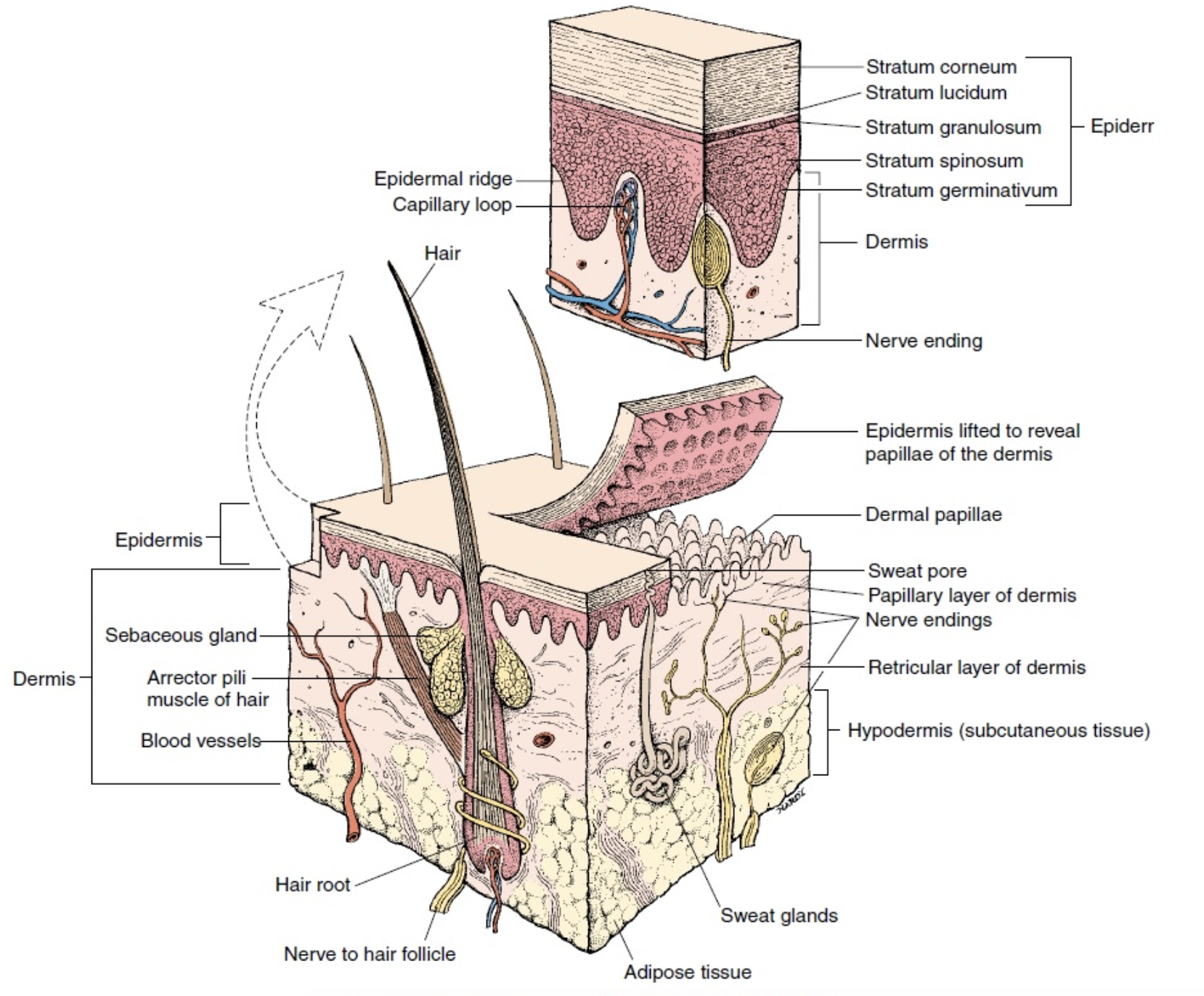 Vasculature
The dermal vasculature is made up of two intercommunicating plexuses: the subpapillary or superficial plexus composed of postcapillary venules found at the junction of the papillary and reticular dermis and the lower plexus at the dermal-subcutaneous interface. 
The dermal papillae are supplied by capillaries, end arterioles, and venules of the superficial plexus. The deeper plexus is supplied by larger blood vessels and is more complex surrounding adnexal structures
Nerves
Nerve bundles, together with arterioles and venules, are found in great quantity in neurovascular bundles of the dermis.
Meissner corpuscles, found in the dermal papillae, help to mediate touch and are found predominantly on the ventral sides of the hands and feet.
Vasoconstriction is regulated by the postganglionic adrenergic fibers of the autonomic nervous system. This system regulates the apocrine gland secretions and the contraction of AP muscles of hair follicles. Eccrine sweat secretions, on the other hand, are mediated by cholinergic fibers.
Mast Cells
Mast cells are specialized secretory cells derived from bone marrow and distributed in connective tissues throughout the body. Although present in greatest numbers in the papillary dermis, they also are present in the subcutaneous fat.
Mast cell granules are round, oval, or angular membrane-bound structures containing histamine, heparin, serine proteinases, and certain cytokines.
The cell’s surface contains hundreds of thousands of glycoprotein receptor sites for immunoglobulin E. Type I or connective tissue mast cells are located in the dermis and submucosa. Type II or mucosal mast cells are located in the respiratory tract mucosa and in the bowel
Mast Cells
Mast cells can undergo activation by antigens or allergens acting via the high-affinity receptor for immunoglobulin E, superoxides, complement proteins, neuropeptides, and lipoproteins. 
After activation, mast cells express histamine, leukotrienes, prostanoids, proteases, and many cytokines and chemokines. 
These mediators may be pivotal to the genesis of an inflammatory response.
Subcutaneous Fat
Embryologically, toward the end of the fifth month fat cells begin to develop in the subcutaneous tissue. 
These lobules of fat cells or lipocytes are separated by fibrous septa made up of large blood vessels and collagen. 
The panniculus varies in thickness depending on the skin site.
the subcutaneous tissue provides the body with buoyancy and functions as a storehouse of energy. Hormone conversion takes place in the panniculus, converting androstenedione into estrone by aromatase.
Principles of Diagnosis of Skin Diseases
Prof Khitam Al-refu
Muta University
The initial approach to the patient presenting with a skin problem requires a detailed history of the current skin complaint and a complete skin examination.
In many cases, the patient's general medical history may be relevant to the diagnosis of skin disorders. 
Although the visual aspects are of primary importance in the recognition of skin diseases, sometimes additional tests (eg, laboratory tests, skin biopsy) are required for accurate diagnosis.
Introduce yourself – 
Confirm patient details – take detail profile of the patient.
Explain the need to take a history
Presenting complaint
t’s important to use open questioning to elicit the patient’s presenting complaint
“Allow the patient time to answer, trying not to interrupt or direct the conversation
Facilitate the patient to expand on their presenting complaint if required
History of presenting complaint
Onset:
When did the skin problem start?
Was the onset acute or gradual?
Course – has the rash/skin lesion changed over time?
Intermittent or continuous – is the skin problem always present or does it come and go?
Duration of the symptom if intermittent – minutes/hours/days/weeks/months/years
Location/distribution:
Where is the skin problem?
Number of lesions?
Is it spreading?
History of presenting complaint
Precipitating factors – are there any obvious triggers for the symptom?
Relieving factors – does anything appear to improve the symptoms (e.g. steroid cream)?
Associated features – are there other symptoms that appear associated (e.g. fever/malaise)?
Previous episodes – has the patient experienced this problem previously?
When?
How long for?
Was it the same or different than the current episode?
Previous or current treatment for this skin problem (did it work?):
Prescribed medication
Over the counter medication
History of presenting complaint
Contact history – has the patient been in contact with an infectious skin problem (e.g. chickenpox)?
Sun exposure (including sunbed use)
Important when considering skin cancer in the differential diagnosis
Ask the patient about how their skin reacts to sun exposure to help determine their skin type.
Key dermatology symptoms:
Pain
Itch
Bleeding
Discharge
Blistering
Systemic symptoms –  fever / malaise / weight loss / arthralgia
If any of these symptoms are present, gather further details as shown above (Onset / Duration / Course / Severity / Precipitating factors / Relieving factors / Associated features / Previous episodes)
Pain
If pain is a symptom, clarify the details of the pain using SOCRATES
Site – where is the pain?
Onset – when did it start? / sudden vs gradual?
Character – sharp / dull ache / burning
Radiation – does the pain move anywhere else?
Associations – other symptoms associated with the pain?
Time course – worsening / improving / fluctuating / time of day dependent
Exacerbating / Relieving factors – does anything make the pain worse or better?
Severity – on a scale of 0-10, how severe is the pain?
Past medical history
Skin disease:
Skin cancer
Atopy – eczema / hay fever / asthma
Other dermatological conditions

Other medical conditions – many of which can have dermatological manifestations
Diabetes – acanthosis nigricans / scleroderma diabeticorum / necrobiosis lipoidica diabeticorum
Inflammatory bowel disease – pyoderma gangrenosum / erythema nodosum
Drug history
Skin treatments – creams / ointments / UV therapy / antibiotics / biologics
Regular medication – including length of treatment (paying particular attention to those started around the time of the skin problem)
Antibiotics 
Over the counter drugs 
Cosmetics
Herbal remedies
ALLERGIES (a common cause of rashes) – ensure to document these clearly
Family history
Skin conditions – e.g. psoriasis / hereditary hemorrhagic telangiectasia
Skin cancer
Atopy – eczema / asthma / hay fever
Social history
Occupation:
Are the skin problems worse at work?
Do the skin problems improve when the patient is off from work?
Is the patient exposed to any skin irritants or other hazardous substances?
Smoking – How many cigarettes a day? How many years have they smoked for?
Recreational drug use – e.g. cellulitis from IV drug injection sites
Living situation: 
Activities of daily living:
Travel history
Where did the patient travel to?
How long was the patient there?
Is the patient aware of any exposure to infectious disease?
Sun exposure – was the skin problem worsened by sun exposure? (e.g. facial rash in lupus)
Systemic enquiry
Systemic enquiry involves performing a brief screen for symptoms in other body systems.
Cardiovascular – Chest pain / Palpitations  / Dyspnoea /  Syncope / Orthopnoea  / Peripheral oedema 
Respiratory – Dyspnoea / Cough / Sputum / Wheeze / Haemoptysis / Chest pain
GI – Appetite / Nausea / Vomiting / Indigestion / Dysphagia / Weight loss / Abdominal pain / Bowel habit 
Urinary –  Volume of urine passed / Frequency / Dysuria  / Urgency / Incontinence
CNS – Vision / Headache / Motor or sensory disturbance/ Loss of consciousness / Confusion
Musculoskeletal – Bone and joint pain / Muscular pain
Physical examination
Definition of lesions (primary/secondary lesions).
Description of lesions
Number (single/multiple)
Size
Color: e.g., pinkish discoloration in cutis marmorata 
Texture: e.g., atrophic, calloused, crusty, verrucous such as warts)
Shape: e.g., round, oval, annular
Distribution
Symmetric/asymmetric
Unilateral/bilateral
Diffuse/grouped
Basic examination techniques
Palpation: evaluation of consistency (e.g., softness, firmness) and depth
Typical signs (Nikolosky sign, Auspitz sign)
Dermatoscope inspection 
Diagnostic methods
Biopsy (histological examination of lesions)
Laboratory studies
Primary lesions
Secondary lesions
Some of histopathologic findings
Physical Examination
Sites and distributions:
This can be very helpful, e.g. psoriasis has a predilection for knees, elbows, scalp and lower back; 
Eczema favors the ﬂexures in children; 
Acne occurs predominantly on the face and upper trunk. 
Basal Cell Carcinomas are more common on the head and neck.
Facial (Seborrhoeic dermatitis. Acne vulgaris. Sun damage and malignant tumours, such as basal cell cancer).
Truncal (Guttate psoriasis, following a streptococcal throat infection. Pityriasis rosea,. Tinea versicolor,. Urticaria ).
Wrist lesions suggest lichen planus. Look at the buccal mucosa for the white lacy lesions of Wickham’s striae to confirm this.
Lower leg lesions include necrobiosis lipoidica, erythema nodosum and vasculitis. 
Hands or feet can be affected by fungal infection,
typically ‘athlete’s foot’ (caused by Trichophyton)
Distributions Patterns
• Symmetrical or universal eruptions suggest
systemic or constitutional causes.
• Asymmetrical rashes that spread from one focus are
more likely to be due to fungal, bacterial or viral infection.
Configuration is the pattern in which lesions are
arranged and include linear, grouped, annular (in a
ring), or the Koebner phenomenon (an eruption of plaques in an area of local trauma eg; burns, bites)
investigations
Useful tests include the following:   
 •Blood tests: for underlying systemic abnormalities and, increasingly, for genetic analysis     
• Swabs and other samples: for infections    
• Wood ’ s light: some disorders/features are easier to see  
•Skin scrapes or nail clippings: microscopy and mycological culture     
•Skin biopsy: histopathology; electron microscopy; immunopathology; DNA phenotyping     
•Prick tests: occasionally helpful in elucidating type I allergies (they have little or no place in the investigation of eczema)     
•Patch tests: for evidence of contact allergy
Wood’s lamp
A Wood’s lamp examination is a procedure that uses transillumination (light) to detect bacterial or fungal skin infections. It also can detect skin pigment disorders such as vitiligo and other skin irregularities. This test is also known as the black light test or the ultraviolet light test.
Some of the conditions that a Wood’s lamp examination can help diagnose include: tinea capitis, pityriasis versicolor, vitiligo, melasma)
Wood’s lamp
Skin biopsy
Patch test
A patch test is a method used to determine whether a specific substance causes allergic inflammation of a patient's skin. Any individual suspected of having allergic contact dermatitis or atopic dermatitis needs patch testing.
Patch test
Prick tests
A skin prick test, also called a puncture or scratch test, checks for immediate allergic reactions to as many as 40 different substances at once. This test is usually done to identify allergies to pollen, mold, pet dander, dust mites and foods. In adults, the test is usually done on the forearm
Prick tests
Direct microscopy of skin scrapings and nail clippings
The material is examined by microscopy by one or more of these methods:
Potassium hydroxide (KOH) preparation, stained with blue or black ink
Fluorescent staining
An unstained wet-mount
A stained dried smear
Histopathology of biopsy with special stains, such as periodic acid-Schiff (PAS)
Microscopy can identify a  dermatophyte by the presence of:
Fungal hyphae (branched filaments) making up a mycelium
Arthrospores (broken-off spores)
Arthroconidia (specialised external spores)
Spores inside a hair (endothrix) or outside a hair (ectothrix).
Fungal elements are sometimes difficult to find, especially if the tissue is very inflamed, so a negative result does not rule out fungal infection.
A yeast infection can be identified by the presence of:
Yeast cells, which may be dividing by budding
Pseudohyphae (branched filaments similar to those of a dermatophyte) forming a pseudomycelium
KOH of dermatophytes
KOH of candida
Good luck